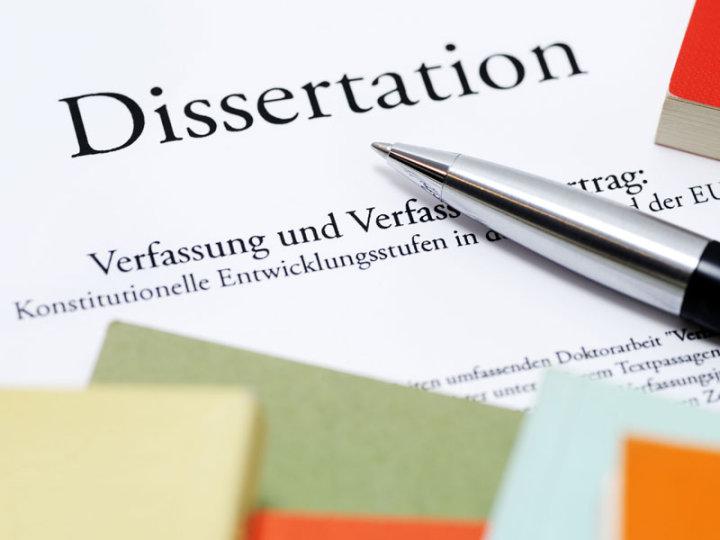 ГБОУ ВПО  
«Красноярский государственный медицинский университет имени профессора  В.Ф. Войно-Ясенецкого»  
Министерства здравоохранения РФ
Итоги зачисления в аспирантуру в 2015 году
Наука открывает тем, кто ей служит, грандиозные перспективы. 
(Фредерик Жолио-Кюри)
Проректор по научной работе д.м.н., профессор М.М. Петрова, зав. отделом аспирантуры и докторанту-ры к.м.н. Тепляшина Е.А.
16 сентября 2015 года
Контрольные цифры приема в аспирантуру за счет бюджетных ассигнований федерального бюджета в 2015 годуПриложение № 539 к приказу Министерства образованияи науки Российской Федерации от 28 апреля 2014 г. № 416
Распределение мест по специальностям (бюджет)
Распределение мест по специальностям очная форма обучения (по договорам)
Распределение мест по специальностям заочная форма обучения (по договорам)
Результат вступительного экзамена в аспирантуру по философии
12 %
53 %
35 %
Результат вступительного экзамена в аспирантуру по иностранному языку
8 %
34 %
Результат вступительного экзамена в аспирантуру по специальности
Преимущественные критерии отбора лиц, зачисленных в аспирантуру
А
С
П
И
Р
А
Н
Т
У
Р
А
Итоги зачисления в аспирантуру КрасГМУ
Информация о предоставлении учебных планов аспирантов в отдел аспирантуры и докторантуры
Очные и заочные аспиранты (1 год обучения) предоставляют учебные планы (годовой и индивидуальный) до конца ноября 2015 года

Очные и заочные аспиранты (2-4 год обучения) предоставляют учебные планы до конца сентября 2015 года
Планирование научно-исследовательской работы для аспирантов 1-ого года обучения включает:
Получение номера госрегистрации темы диссертации
до 1 февраля 2016 года
Распоряжением Губернатора Красноярского края государственные премии в области профессионального образования в 2015 году присуждены
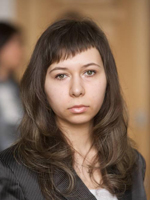 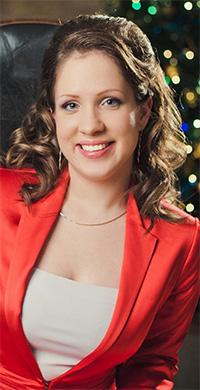 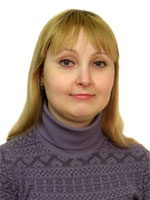 Благодарю за внимание !
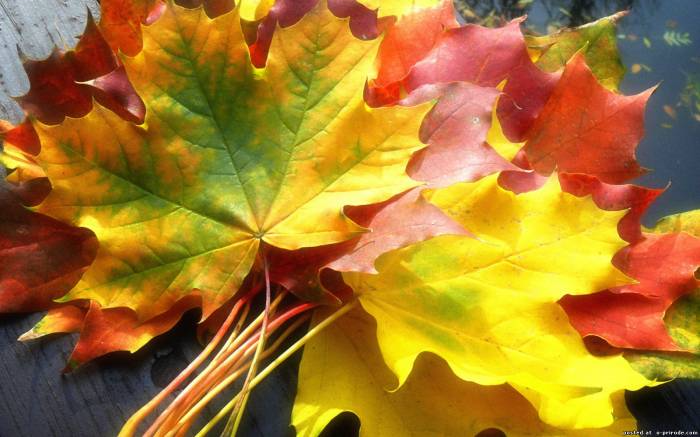